Интеллектуальная игра
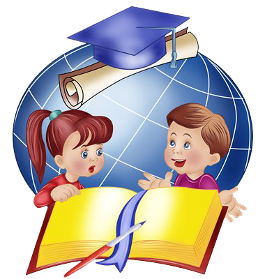 « СВОЯ ИГРА»
Выполнил: Богуслов А. Н. ИТМ-11
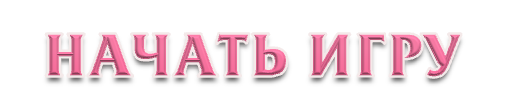 [Speaker Notes: Кнопка для ответа - смайлик]
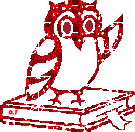 СВОЯ ИГРА
ТЕПЛОВЫЕ 
ЯВЛЕНИЯ
10
20
30
40
50
ЭЛЕКТРИЧЕСКИЕ
ЯВЛЕНИЯ
10
20
30
40
50
ЭЛЕКТРОМАГНИТНЫЕ
ЯВЛЕНИЯ
10
20
30
40
50
СВЕТОВЫЕ
ЯВЛЕНИЯ
10
20
30
40
50
ФОРМУЛЫ
10
20
30
40
50
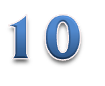 ТЕПЛОВЫЕ ЯВЛЕНИЯ
Какая почва прогревается солнцем быстрее: влажная или сухая?
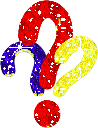 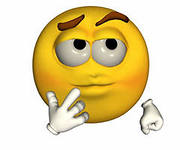 Влажная, как имеющая 
большую
теплопроводность.
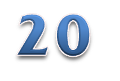 ТЕПЛОВЫЕ ЯВЛЕНИЯ
Когда парусным судам удобнее входить в гавань: днём или ночью?
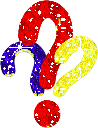 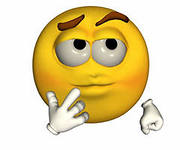 Парусным судам удобнее входить в гавань днём, когда бриз дует с моря на сушу.
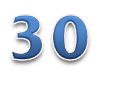 ТЕПЛОВЫЕ ЯВЛЕНИЯ
На что идет больше теплоты: на нагревание чугуна или воды, налитой в него, если их массы одинаковы?
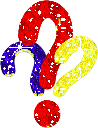 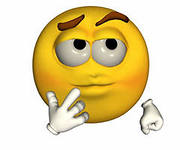 На нагревание воды, имеющей 
большую удельную теплоемкость
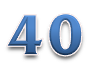 ТЕПЛОВЫЕ ЯВЛЕНИЯ
Почему порох невыгодно использовать как топливо, а бензином нельзя заменить порох в артиллерийских орудиях?
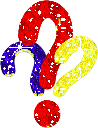 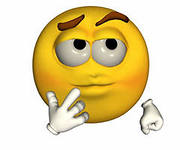 Порох в отличие от бензина имеет 
меньшую теплоту сгорания, но большую 
скорость сгорания.
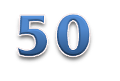 ТЕПЛОВЫЕ ЯВЛЕНИЯ
В два стакана, стеклянный и алюминиевый, одинаковых массы и емкости одновременно наливают одинаковое количество горячей воды при некоторой температуре t. Прикасаясь рукой к стаканам, ощущают, что один стакан прогревается скорее, хотя удельные теплоемкости стекла и алюминия одинаковы. Объясните явление.
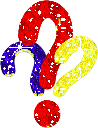 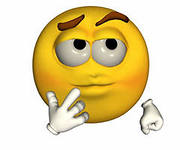 При одинаковой теплоемкости стенки 
стаканов обладают различной теплопроводностью. 
Теплопроводность алюминия значительно больше,
чем теплопроводность стекла.
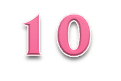 ЭЛЕКТРИЧЕСКИЕ ЯВЛЕНИЯ
От какого слова возникло понятие «электричество»?
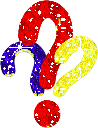 От греческого слова «электрон" - янтарь
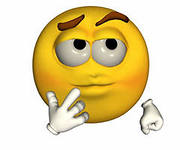 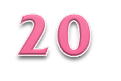 ЭЛЕКТРИЧЕСКИЕ ЯВЛЕНИЯ
Почему не стоит тушить горящий электроприбор водой?
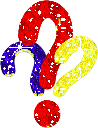 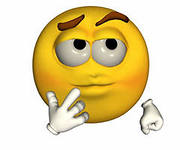 Так как вода хороший 
проводник электричества
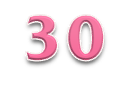 ЭЛЕКТРИЧЕСКИЕ ЯВЛЕНИЯ
Открытие физика Араго в 1820 г. заключалось в следующем: когда тонкая медная проволока, соединенная с источником тока, погружалась в железные опилки, то они приставали к ней. Объясните это явление.
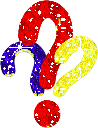 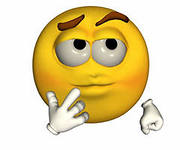 Ток обладает магнитным действием.
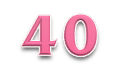 ЭЛЕКТРИЧЕСКИЕ ЯВЛЕНИЯ
Для заземления цистерны бензовоза к ней прикрепляют 
стальную цепь, нижний конец которой несколькими 
звеньями касается земли. Почему такой цепи нет у 
железнодорожной цистерны?
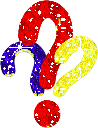 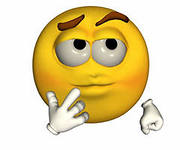 Потому что железнодорожная 
цистерна заземлена через колеса 
и рельсы.
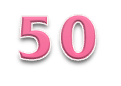 ЭЛЕКТРИЧЕСКИЕ ЯВЛЕНИЯ
Если подвесить к шарику кондуктора электрофорной машины металлический сосуд с небольшими отверстиями в дне, из которых вытекают тонкие струйки воды, то при вращении кругов машины капли воды начинают разбрасываться? Объясните явление.
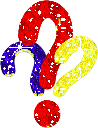 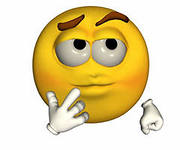 Струи отталкиваются друг от друга, 
так как имеют одинаковые по знаку 
заряды.
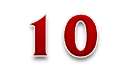 ЭЛЕКТРОМАГНИТНЫЕ ЯВЛЕНИЯ
Сколько полюсов имеет магнит?
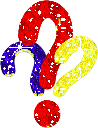 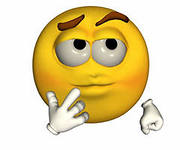 Северный (N) и южный (S)
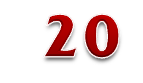 ЭЛЕКТРОМАГНИТНЫЕ ЯВЛЕНИЯ
Почему стальные полосы и рельсы, лежащие на складах, с течением времени оказываются намагниченными?
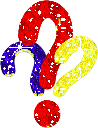 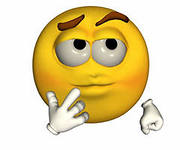 Сказывается влияние 
магнитного поля Земли.
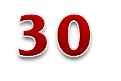 ЭЛЕКТРОМАГНИТНЫЕ ЯВЛЕНИЯ
Почему корпус компаса делают из меди, алюминия, пластмассы и других материалов, но не из железа?
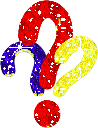 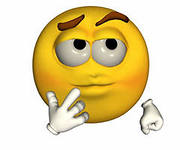 Железо обладает магнитными 
свойствами ,компас не будет 
правильно показывать.
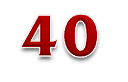 ЭЛЕКТРОМАГНИТНЫЕ ЯВЛЕНИЯ
В сочинении французского физика Араго «Гром и молния» приводится много случаев перемагничивания стрелки компаса и намагничивания стальных предметов действием молнии. Как можно объяснить эти явления?
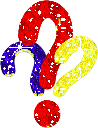 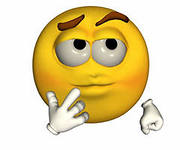 Молния – электрический ток. Вокруг молнии возникает сильное магнитное поле. Оно действует на стальные предметы, намагничивая или перемагничивая их.
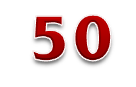 ЭЛЕКТРОМАГНИТНЫЕ ЯВЛЕНИЯ
Рамка с током расположена между полюсами подковообразного магнита так, что плоскость её перпендикулярна силовым линиям. Будет ли поворачиваться рамка?
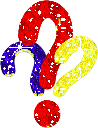 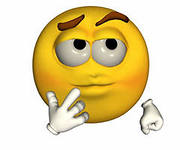 Нет, так как силовые линии 
магнитного поля рамки 
совпадают с силовыми 
линиями магнита.
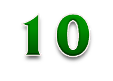 СВЕТОВЫЕ ЯВЛЕНИЯ
Какие печатные буквы алфавита не изменяются при отражении в плоском зеркале?
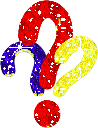 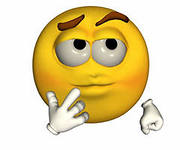 А, Д, Ж, Л, М, Н, О, П, Т, Ф, Х, Ш
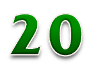 СВЕТОВЫЕ ЯВЛЕНИЯ
В повести В.Катаева «Белеет парус одинокий» есть такие строки:
 «Ладони у Гаврика приятно горели. Весло, опущенное в прозрачную зелёную воду, казалось сломанным».
 Почему весло казалось сломанным?
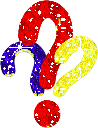 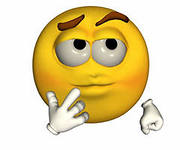 Преломление световых лучей водой.
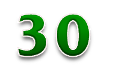 СВЕТОВЫЕ ЯВЛЕНИЯ
Для чего кошки легко изменяют зрачки своих глаз?
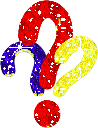 Таким образом кошки приспосабливаются
 к ночной жизни. Если освещённость предметов
 мала – зрачок широко раскрывается
 и в глаза попадает больше световых лучей,
 это помогает лучше разглядеть предметы. 
В солнечный день – зрачок узкий и это 
защищает сетчатку глаза от ожога лучами света.
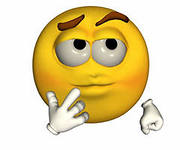 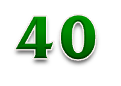 СВЕТОВЫЕ ЯВЛЕНИЯ
Почему днём не видно звёзд?
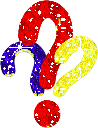 Солнечные  свет днём интенсивен 
и та его видимая часть, которая рассеивается 
атмосферой, ярче света звёзд.
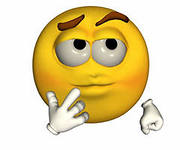 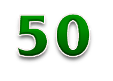 СВЕТОВЫЕ ЯВЛЕНИЯ
Почему в летний солнечный день асфальтовое шоссе блестит, если на него мы будем смотреть вдаль?
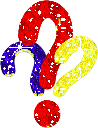 Асфальт в таких местах сильно
 нагревается, возле него воздух становится
 тёплым, т.е. оптически менее плотным. 
Это условие для полного отражения. Солнечные лучи
 в таких местах отражаются, как от зеркала.
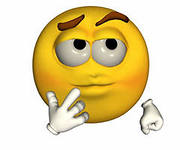 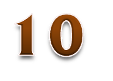 ФОРМУЛЫ
Как записывается формула закона Ома?
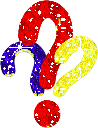 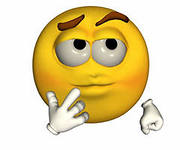 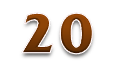 ФОРМУЛЫ
По какой формуле можно рассчитать количество теплоты, выделяемое проводником с током?
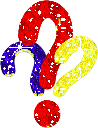 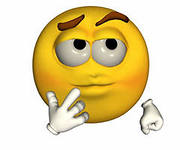 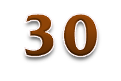 ФОРМУЛЫ
Формула для определения количества теплоты, необходимого для нагревания тела или выделяемого им при охлаждении
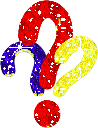 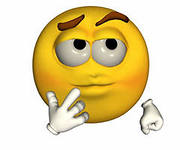 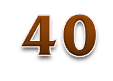 ФОРМУЛЫ
По какой формуле можно рассчитывать сопротивление проводников?
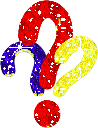 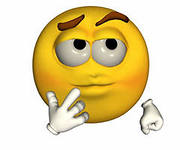 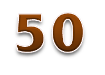 ФОРМУЛЫ
Как определить КПД теплового двигателя?
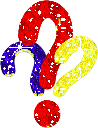 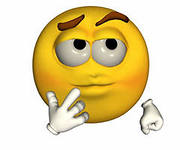 или